Researchers at xxxx have found that etc.
Intro paragraph. 
Why it matters – explain what the importance of the work or research is.
Relevance
Text here
Bullets for key points
Bullets here if needed


@Twitter handle – project, institution or personal (helps with dissemination)
Reference including DOI and hyperlink please
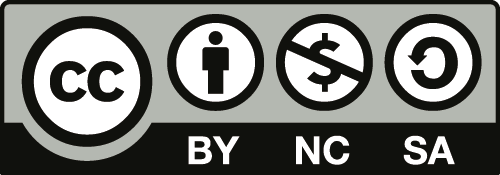 07/08/15
ARCC network is funded by
Intro here
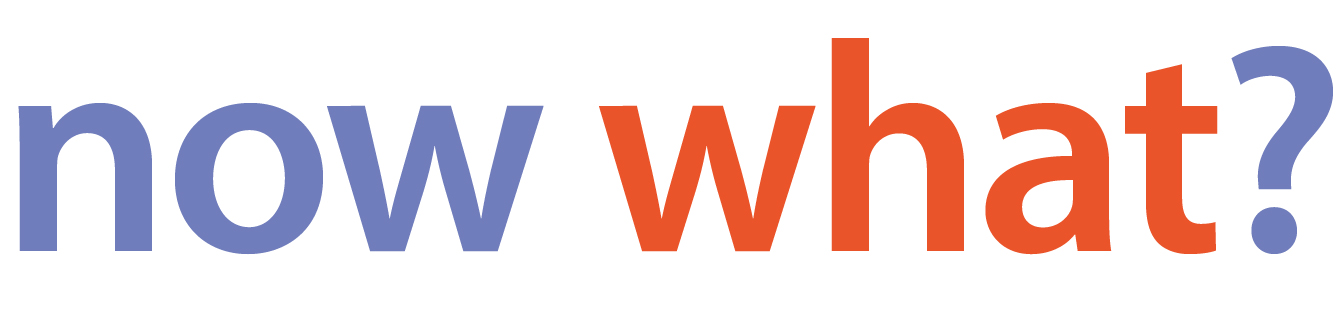 Intro paragraph here. 
Why it matters – explain what the importance of the work or research is.
Relevance
Text here
Bullets for key points
Bullets here if needed
Reference including DOI and hyperlink please
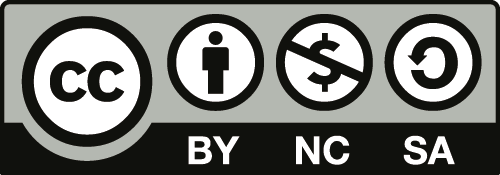 07/08/15
ARCC network is funded by